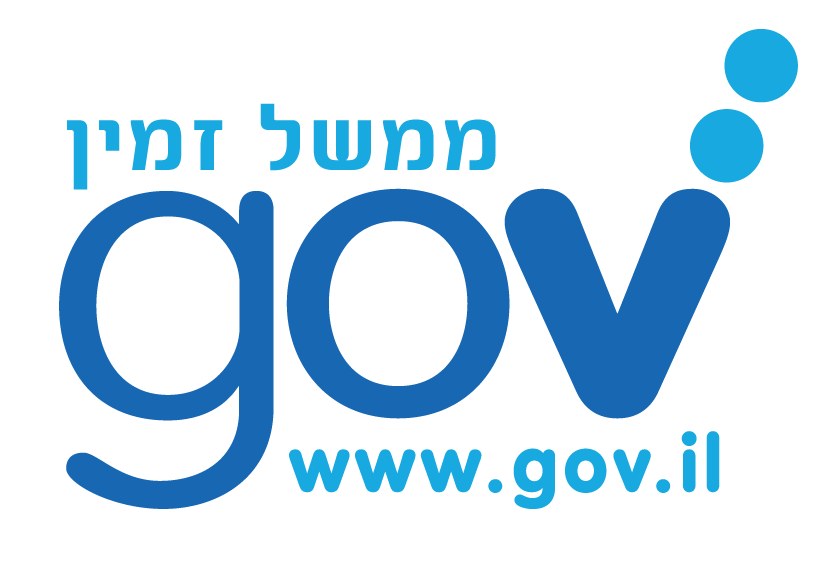 נושאים לדיון:
אירוח בממשל זמין
סטטוס מילואים
דף חדש- סטטוס ותכנית עבודה
ניטור
SLA
צה"ל- שירותי אירוח בממשל זמין:
אירוח 36 אתרי צה"ל
24 אתרי הזנת תוכן (KS)
תחזוקת 114 שרתים ב 4 סביבות:
אכ"א
מטריקס
מילואים
דף חדש
סטטוס מילואים:
העלאת אתר מפקדים- אימפרבה וביצועים
השלמת הקמת מערכת ניטור double במפקדים
מעבר סופי על תפיסת התפעול כולל ממר"מ
ניטור העברת קבצים אדום-שחור
סטטוס דף חדש:
הושלמה בניית תשתית
הוקמה סביבת ייצור mix
הוקמה סביבת כרטיס חכם
הוקמה סביבת צ'טים קדמית ואחורית
הותקנו האתרים: זימון תורים, מב"ל ומערכות
מתן מענה לסוגיית התקנת KS על שרת win2003 server (EOL)
[Speaker Notes: מענה להתקנת KS:
לקיחת אריות על תקלות בשרת להן לא יינתן מענה טכנולוגי ע"י מייקרוסופט (פצים, ליקוי אבט"מ).
קביעת לוחות זמנים להעברת ה KSים לסביבות חדשות יותר.
יישום פתרון העברת קבצים בין ה KSים לבין השרתים הקדמיים- לא יינתן פתרון SMB בין השרתים. על מטריקס לפתח פתרון שמבוסס על העברת קבצים מאובטחת בין השרתים. (FTP)]
דף חדש- תכנית עבודה שנתית:
בוצע מיפוי כל האתרים ע"י קפ"ט מערכות
העברת כל האתרים מהסביבות של צה"ל ומטריקס לזיכוי לפני התקנה
תיאום בדיקות אבטחת מידע עבור כל האתרים
בדיקת ניטור הסביבה לאחר ההקמה
דף חדש- סביבות בייצור:
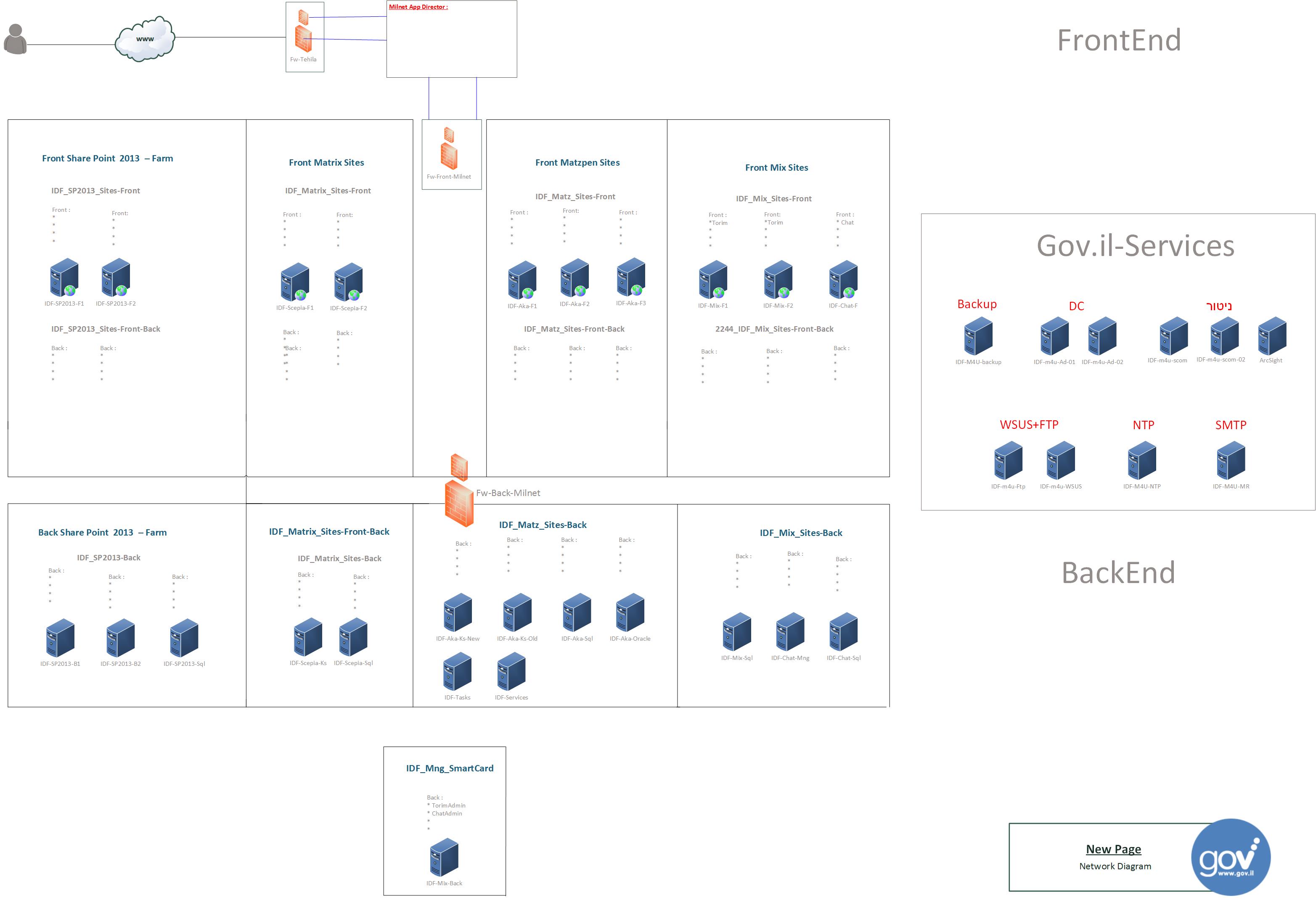 עבור סביבות מצפן ומטריקס תוקם סביבת stage ובה שרת קדמי אחד בכל סביבה
ניטור:
בוצע מיפוי האתרים ושרתי צה"ל
הותקנו רכיבי ניטור על השרתים
הוגדרו השירותים והאתרים ע"פ דרישות צה"ל
נבדקה מערכת הניטור על הסביבות ו KSים
SLA:
תודה
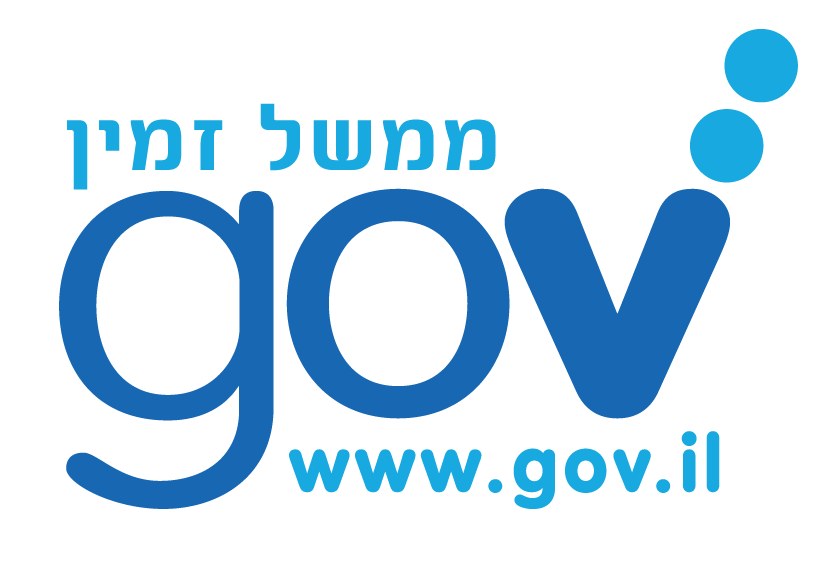